Патриотизм
«Тот, кто не любит свою страну, ничего любить не может»
-Джордж Байрон
Патриотизм - любовь к отечеству, преданность ему, стремление своими действиями служить его интересам.
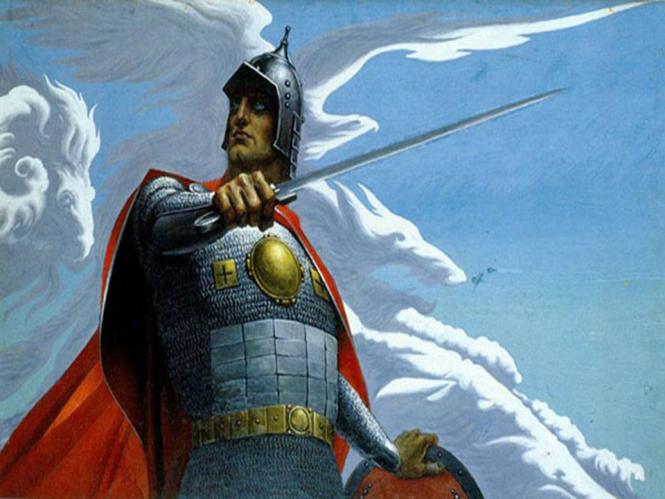 Генерал М. И. Драгомиров в перечне требований к солдату на первое место поставил любовь к Отечеству.
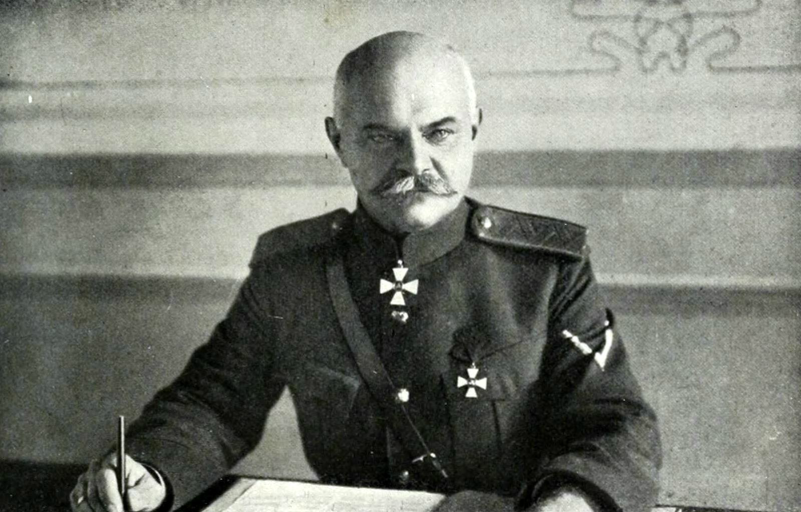 В России народ с начала образования государства всегда был патриотичен. И есть очень много ярких примеров.
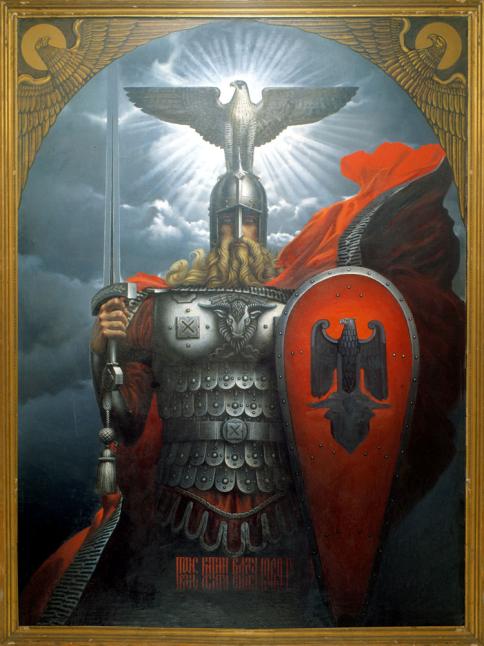 Один из величайших князей Древней Руси – Александр Невский. Вместе с русским войском он сражался против врагов Родины. Самые известные битвы: Невская битва и Ледовое побоище.
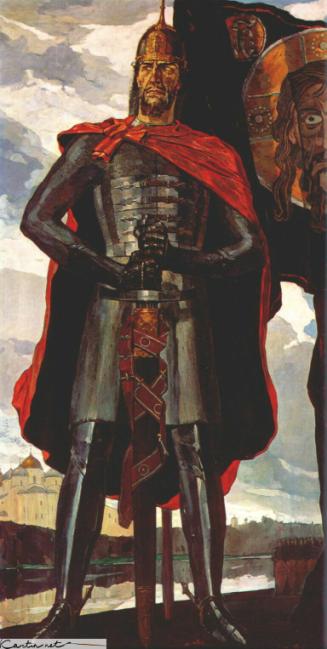 Величайший русский полководец, генералиссимус – Александр Суворов. Не проиграл ни одного сражения (более 60). Был награждён всеми российскими орденами, которыми награждались мужчины в его время, а также множеством иностранных.
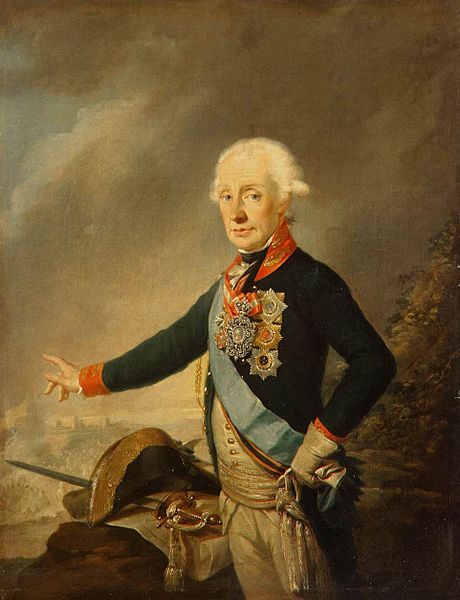 В 1813 году на Россию напало французское войско во главе с Наполеоном I. Русские достойны отстояли свою страну. В этой Отечественной войне главнокомандующим армией был М. И. Кутузов.
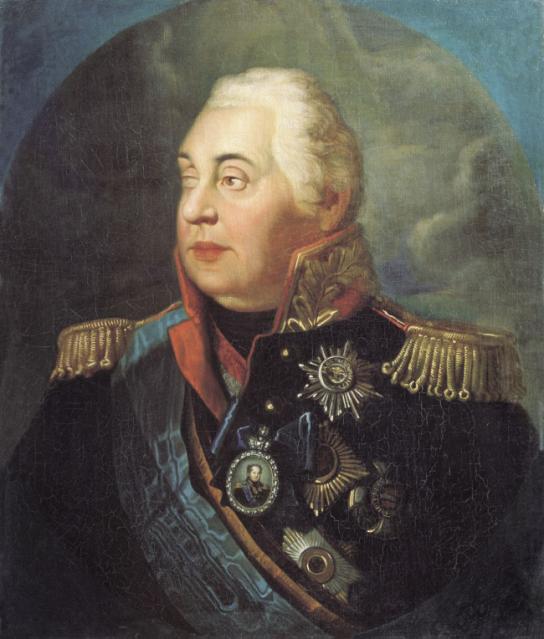 Бесконечно большим патриотизмом обладали солдаты, которые шли на фронт Великой Отечественной войны.
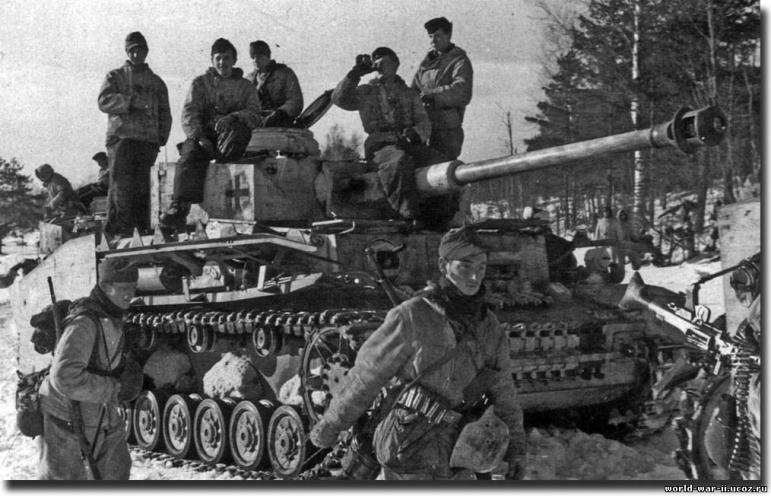 Спасибо за внимание!